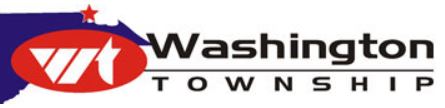 Washington TownshipTrustee Meeting
April 13, 2021
April 13,  2021
1
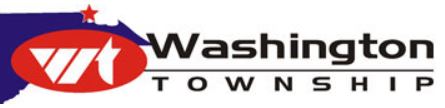 Agenda for March 23rd Meeting
https://zoom.us/j/9965445338?pwd=c2xPZWtUOU9uRjdpU3FCdTg4ZURUQT09
Meeting ID: 996 544 5338Passcode: 881729
Open Meeting
Pledge of Allegiance
MINUTES:  Motion to approve Minutes for March 23, 2021.
Roll Call:
Announcements/Reports:
Please remember full department reports are available on our website
WWW.Washington-twp.com
April 13, 2021
2
New Business
Switch Bank
Direct deposit
Motion to pay $3,115.00 to Careworks (Sedgwick Managed Care Ohio (MCO))
Explanantion on where were at with BWC
Beginning with the first meeting in May we will be having regular meetings, no more financial meeting
There is a meeting tomorrow night about villamar park residents will be allowed to attend please wear a mask and follow social distancing rules.
Motion to approve $2,500.00 to Sealcote asphalt at 2469 Shoreland ave to A&S Asphalt to be done before May 25th.
March 23, 2021
3
Approve Supplemental Appropriations, Blanket Certificates, Purchase Orders and Check numbers XXXXX to XXXXX (electronic 18-43),  totaling XXXXXXXXXX
Checks for Accounting totaliing XXXXXXX
Checks for Payroll totaling XXXXXXX








Open the floor for Questions or Comments 5 minutes per person.
March 23, 2021
4